-	What is VICH, History and Objectives
Hervé MARION, DVMVICH Secretariat
What is VICH
VICH – the History
Role & Objectives
Conclusion
I.  What is VICH ?
What is VICH?
VICH = International Cooperation on Harmonisation of Technical Requirements for Registration of Veterinary Medicinal Products
International cooperation	programme
US - JAPAN - EU (+ AUS - NZ - Canada - South Africa as observers)
Discussion Forum for Regulatory Authorities and Industry
VICH =
International Cooperation 
on Harmonisation of Technical Requirements 
for Registration of Veterinary Medicinal Products (VMPs)
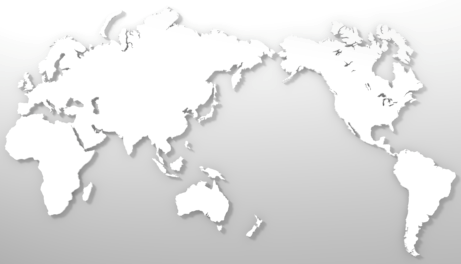 Full Members
Russia
Canada
EU
USA
Ukraine
Korea
Japan
PRC
Morocco
ASEAN
Taiwan
India
UEMOA
Thailand
Outreach 
Forum
Mexico
Saudi Arabia
Nige
ria
Malaysia
Brazil
Uganda
Zambia
CAMEVET
Australia

New Zealand
Zimbabwe
South Africa
Argentina
Observers
OIE : Associate Member,    HealthforAnimals: Secretariat
VICH Structure
VICH Steering Committee
OIE
VICH Secretariat
VICH Outreach Forum
Ad Hoc Task Forces
Expert working
Group
Expert working
Group
Expert working
Group
Expert working
Group
Expert working
Group
The Steering Committee (SC)
The management body of VICH
7
The VICH Steering Committee
Is the decision making body of VICH and drives the process 
Determines the priority items based on concept papers prepared by its members
Sets up the appropriate Expert Working Groups (EWGs)  and appoints topic leaders and EWG chairpersons;
Approves the draft Guidelines prepared by EWGs before release for public consultation
Approves (ONLY the regulatory authorities from the EU, Japan and the USA) the final Guidelines for implementation in the member regions
Is responsible for a programme of monitoring maintenance and review of Guidelines
The VICH Expert Working Groups (EWG)
The SC establishes an EWG with a specific mandate
Active EWGs
Safety
Quality
Biological Quality Monitoring
Bioequivalence
ESI (Pharmacovigilance)
Metabolism & Residue Kinetics
Revision of Anthelmintics GLs
Combination Products GLs
Participants for each EWG
*Each member and observer may send one additional advisor when required. 
 Experts from VOF countries may also be appointed if appropriate.
II. VICH 
The History
VICH History & Milestones
VICH History & Milestones
VICH Process
The VICH Outreach Forum (VOF)
Chaired by VICH/OIE

Objectives:
Wider international harmonisation
Raising awareness of VICH
Good governance of VMPs worldwide


Matters addressed:
How to participate in VICH work
Practical issues for accepting and using VICH Guidelines
Sharing of translations of Guidelines 
Development of pharmacovigilance
Collating comments from the initial stage of Guideline creation, etc….
The VICH Outreach Forum (VOF)
Current members
VICH Guidelines
16
III. VICH 
Role and Objectives
What is the role of VICH?
To harmonise technical requirements for data necessary for registration of a veterinary medicinal product

To develop and implement VICH Guidelines
Study and testing methodology
Quality, safety and efficacy (including  bioequivalence)
Post-marketing safety monitoring
Pharmacovigilance
It is NOT the role of VICH to:
Provide guidance to establish regulatory systems and regulations for marketing authorisations for Veterinary Medicinal Products
Decide which studies are necessary to obtain a marketing authorisation
Assess data or provide guidance on the assessment approach
Grant marketing authorisations
Establish safety standards
These are typically the roles of national competent authorities and governments!
VICH Objectives
Establish and implement harmonised requirements for veterinary medicines in the VICH regions, which
Meet high standards of Quality, Safety & Efficacy to protect public health, animal health & welfare and the environment
Minimise the use of test animals and costs of product development
Provide a basis for wider international harmonisation of technical requirements
Ensure efficient processes for maintaining and monitoring consistent interpretation of data requirements following implementation    
Provide technical guidance enabling response to significant emerging global issues and science of relevance
VICH Guiding Principles
The decision making process in VICH should be through consensus
Procedures should ensure the smooth and consistent functioning of the process for preparation, consultation and adoption of Guidelines
New topics for development of Guidelines are agreed following evaluation of importance and feasibility of project; requires acceptance of all full VICH members
Harmonised requirements should replace corresponding regional requirements
Transparent and cost-effective procedures, open for public comments
Consultation by all regulatory authorities in VICH
Consultation procedure by dissemination to OIE Member Countries through OIE
VICH public website
IV. Conclusion
Achievements
Confidence building and close collaboration between the participants since 1996! 
Considerable improvements of harmonization of data requirements between regions, thus
 Reduction of animal testing
 Reduction of costs
Better understanding of regulations and concerns in the other regions
Discussion forum between scientific experts from both Regulatory agencies and the Animal Health companies
Contribute to the Global One Health approach
Achievements
All decisions in the SC and the EWGs are made by consensus
Unique opportunity for regulators and industry to discuss topics openly enabling a pooling of expertise to jointly draft guidelines on regulatory data requirements
Opportunity to update regional standards
Acceleration of Veterinary Medicinal product development for Livestock & Companion Animals
Increase availability of Veterinary Medicines
Increased Product Safety and Consumer Safety
The VICH public website (http://www.vichsec.org)
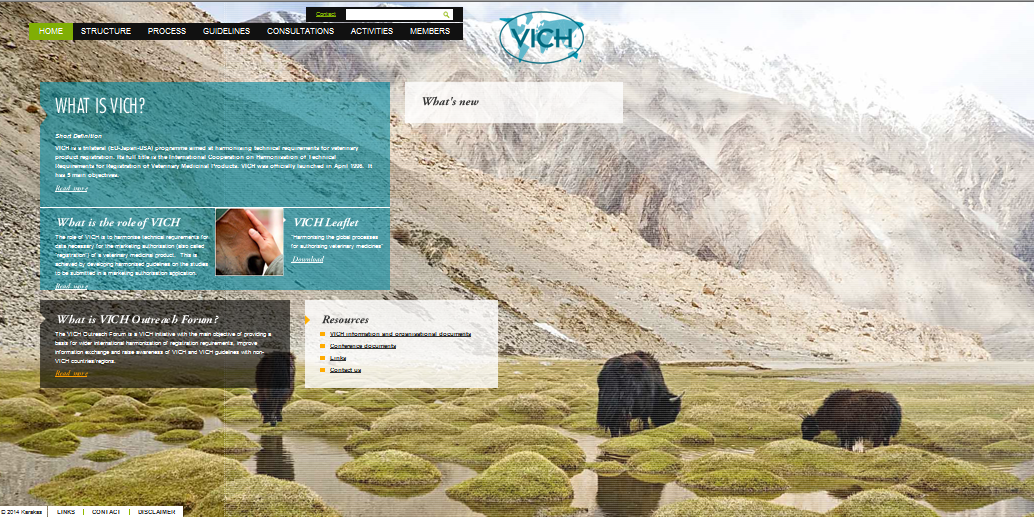 25
THANK YOU FOR YOUR ATTENTION!
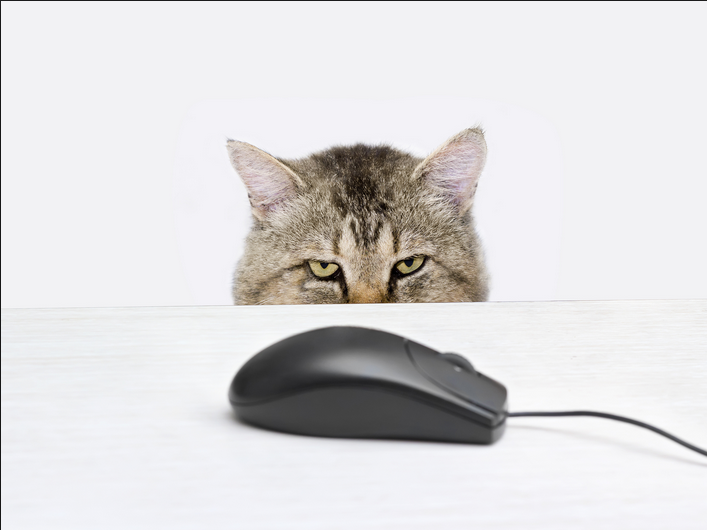 The VICH Process
Thorough selection of topics by the SC based on assessment of benefits and feasibility for harmonisation and resources requirements
Work mandated by the SC to Expert Working Groups i.e. the SC monitors progress of Expert Working Groups and provides support and direction
Elaboration and adoption of Guidelines in a 9-step procedure
Taking particular note of ICH Guidelines taking account of veterinary specific needs
Consequent need for maintaining and updating existing guidelines on a regular basis
Step 1
 Concept paper to propose issue Review by SC Appointment of Topic Leader/Chairman
Step 9
Step 2
Step 3
Step 4
Step 5
Step 6
Step 7-8
SC to adopt final Guideline
9 step procedure
Recommendation for review
EWG to produce draft Guideline
SC to approve draft Guideline for consultation
Public consultation in the regions
EWG to review comments and finalise Guideline
Implementation of Guideline
Development of a VICH Guideline:The 9 step procedure
Rights and obligations of VICH Members
Members have pledged to implement all finalised VICH Guidelines
Members participate in Steering Committee meetings and in Expert Working Group meetings
Members consult with stakeholders concerning draft and final VICH Guidelines
Members are permitted to sign-off of Guidelines (in final steps regulators only)
Members chair Steering Committee meetings and Expert Working Group meetings